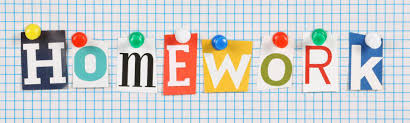 Homework Guidance 
Department: Creative Arts (Art, Textiles, Dance, Drama, Music)
HOD: JWI
Homework is an integral part of the children’s learning experiences. The purpose of homework is to consolidate and reinforce skills and content prior to the following lesson. It also aims to encourage pupils to develop the confidence, self-discipline and independence needed to develop organisational skills & foster revision habits.
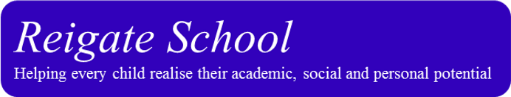 KS3
Children will complete homework to enhance their skills and knowledge every two weeks. Students will be advised on the amount of time they should spend on the work through Show My Homework.
Homework may be one of the following activities:
Pre-learning for new topics -  this might include: watching clips, research, listening tasks, gathering information or materials.
Applying skills/ knowledge independently - this may be a practical or written task that recaps and/or extends on class learning.
Revising or practising new skills and techniques - this will be a practical task that relates to current class learning.
Subject specific vocabulary - this might be spellings or checking for understanding of key terms.

 KS4
Children will complete homework once per week. Students will be advised on the amount of time they should spend on the work through Show My Homework.
Homework may be one of the following activities:
Pre-learning for new topics -  this might include: watching clips, written research, listening tasks, gathering information or materials.
Applying skills/ knowledge independently -  this may be a practical or written task that recaps and/or extends on class learning.
Revising or practising new skills and techniques -  this will be practical homework. The subject rooms are available for use by students for this purpose after school on a regular basis if needed for these tasks.
Revision tasks - these will be specific to each subject with timed tasks to practise exam skills.